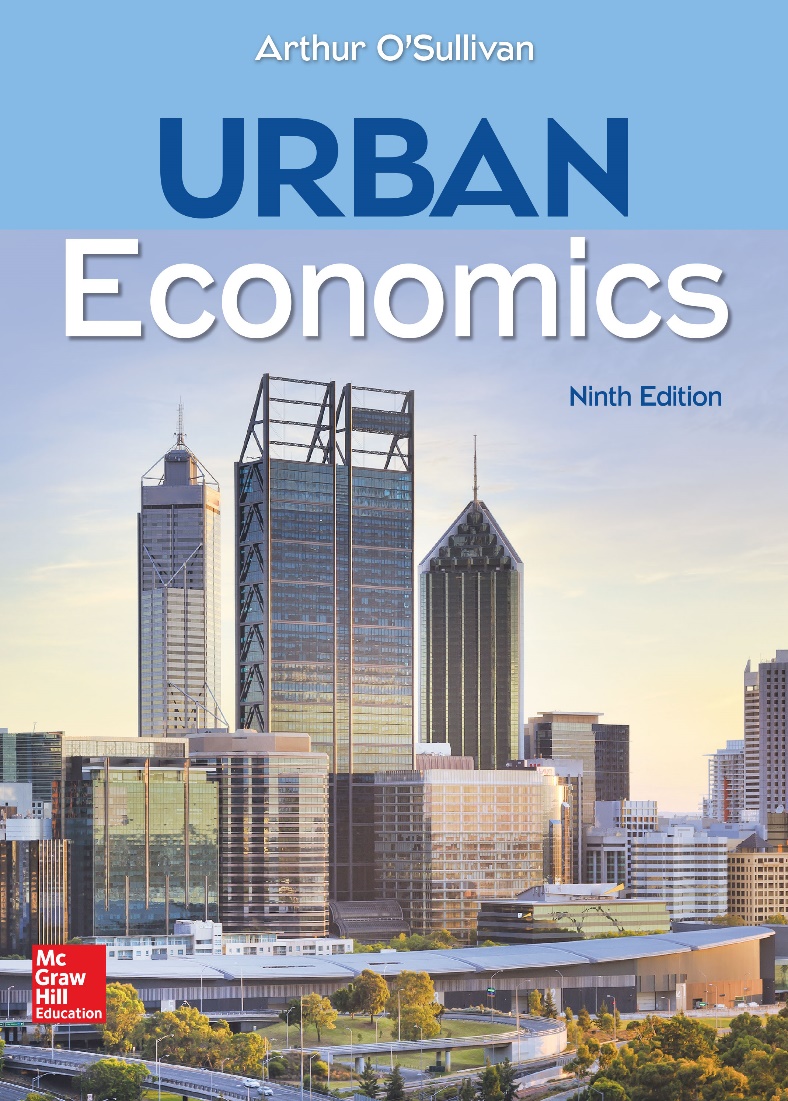 CHAPTER 14
The Monocentric City and Urban General Equilibrium
Introduction
This chapter develops a model of the urban economy based on the traditional monocentric city. The model incorporates the interactions between the urban land market and the urban labor market. 
We use the model to explore the effects of changes in technology, climate, and public policy on land use, wages, and total employment.
 Although modern cities are not monocentric, the model provides insights into the workings of the urban economy.
[Speaker Notes: Presenter Note: In the heyday of the monocentric city 100 years ago, most jobs in the typical city were near the city center. Manufacturers located close to ports and railroad terminals to economize on transport costs, and office firms clustered in the central business district to facilitate the exchange of information. Some workers lived near the city center, while others lived in suburbs and commuted by streetcars.]
The Monocentric Model
The classic model of the monocentric city is based on the transportation and communication technology available at the beginning of the 20th century.
The four key assumptions in the monocentric model are
central export node
horse carts
hub-and-spoke streetcar
central information exchange.
These assumptions make the city center the focal point of the metropolitan area.
[Speaker Notes: Presenter Note:
1. Central export node. Manufacturing firms export their output from the city through a central export node: a port or railroad terminal.
2. Horse carts. Manufacturing firms use horse carts to transport output from factories to the central node.
3. Hub-and-spoke streetcar. Workers travel by streetcar from residential areas to their jobs in the central business district (CBD).
4. Central information exchange. Office workers travel between office firms to exchange information, the output of the office sector.

These assumptions make the city center the focal point of the metropolitan area. Manufacturers are oriented toward the export node, while office firms are oriented toward each other. Households are oriented toward jobs in factories and offices.]
The Industrial Revolution and the Monocentric City (1 of 2)
In the 19th century, the innovations of the Industrial Revolution resulted in the development of large monocentric cities. 
Technological innovations in production and energy increased economies of scale in production, leading to large-scale production in factories. 
The agglomeration economies in production caused factories to cluster in large industrial cities.
In addition, the Industrial Revolution generated innovations in intercity transportation that led to increased trade and larger trading cities.
Why were large cities monocentric, with highly centralized employment?
The Industrial Revolution and the Monocentric City (2 of 2)
Over the course of the Industrial Revolution the efficiency of the hub-and-spoke transit system increased with the development of the:
omnibus (1827)
cable car (1873)
electric trolley (1873)
subway (1890).
A series of innovations also decreased the cost of building taller buildings:
balloon-frame building (1832)
cast-iron columns (1848)
steel frame (1885).
[Speaker Notes: Presenter Note: 
Consider first the transportation of people within cities. Before the 1820s, most urban travel was by foot, although a few wealthy people traveled by private horse carriage. In the hub-and-spoke system developed during the Industrial Revolution, the hub was the city center, and spokes radiated out from the center to residential areas. Over the course of the Industrial Revolution the efficiency of the hub-and-spoke system increased: the system became more efficient in transporting large numbers of workers and shoppers between residential areas and the central core area.

1. Omnibus (1827). The horse-drawn cart on rails had a top speed of six miles per hour. The word “omnibus” is from the Latin “for all”; it  was later shortened to “bus.”
2. Cable cars (1873). Steam-powered cable cars were introduced in San Francisco in 1873 and spread to other cities.
3. Electric trolley (1873). The trolley was powered by an on-board electric motor connected to overhead power lines with dangling wires that apparently reminded harried city dwellers of fishing (trolling).
4. Subway (1890). The world’s first practical subway operated in London in 1890, with electric traction replacing smoky steam power. Boston built the first U.S. subway, a 1.5-mile line that used streetcars. It was followed by systems in New York (1904) and Philadelphia (1907).

These innovations decreased commuting costs and increased the feasible radius of cities. One rule of thumb is that the radius of a city is the distance that can be traveled in an hour. In the “walking city” of the early 19th century, the maximum radius was about two miles. Innovations in intracity transport increased travel speeds and increased the feasible radius of cities.

Consider next the course of construction technology over the 19th century. In the early 1800s, wood buildings were made of posts and beams with 16-inch timbers. The practical height limit was three floors. The construction of a three-story building required highly skilled labor to fasten the posts and beams, so labor cost was relatively high. Although masonry buildings could be a bit taller, the height was limited by the thick walls required to support upper floors. In addition, masonry buildings were inflexible because every wall was load-bearing. A series of innovations decreased the cost of building taller buildings.

1. Balloon-frame building (1832). A balloon frame uses small pieces of lumber, fastened by nails using relatively low-skill labor. A critical element in the spread of the balloon-frame building was the introduction of inexpensive manufactured nails. Before they were introduced in the 1830s, handcrafted nails were expensive enough to be listed as valued possessions in wills. The switch from high-skilled labor for beam-post buildings to low-skilled labor for balloon-frame buildings decreased the labor cost of taller buildings. The first balloon-frame building was a warehouse in Chicago.
2. Cast-iron columns (1848). Office buildings were transformed by the switch from masonry to metal frames. In 1848, a five-story building in New York used cast-iron columns instead of masonry walls.
3. Steel frame (1885). Steel is stronger and more elastic and workable than cast iron. The world’s first skyscraper, an 11-story building housing the Home Insurance Company, was built in 1885 with a steel skeleton frame.

Building heights are constrained by the cost of vertical transportation. The burden of walking up stairs imposed a practical height limit on buildings. In 1854, Elisha Otis demonstrated the safe use of a steam-powered elevator. The key innovation was a safety latch that prevented the elevator car from plummeting down if the rope connecting the car to the pulley system broke. By 1857, the Otis elevator was deployed in a five-story building. When the power source for elevators switched from steam engines to electric motors, the cost of running elevators decreased and their range increased. In the world’s first skyscraper, a bank of elevators carried people at a speed of 500 feet per minute. 

Finally, consider the transportation technology for raw materials, intermediate inputs, and output of producers. As we saw earlier in this book, most intercity freight in the 1800s and early 1900s traveled by rail or ship. For the transport of inputs and outputs within the city—between production sites and the port or rail terminal—firms relied on horse-drawn carts. A horse-drawn cart is slow and costly, and firms had an incentive to locate their production facilities close to ports, railroad terminals, and other central firms that produced intermediate inputs.]
Land Rent and Land Use in a Monocentric City
Why is the central area of a monocentric city occupied by office firms rather than manufacturing firms?
[Speaker Notes: Alt-Text: A line graph plots the land rent and use in a monocentric city. The horizontal axis shows kilometers from the city center, listing x subscript 1, x subscript 2, and x subscript 3. The region between the origin and x subscript 1 is O, the region between x subscript 1 and x subscript 2 is M, and the region between x subscript 1 and x subscript 3 is R. The vertical axis shows cost in dollars. Point a corresponds to x subscript 1 and high cost, point b corresponds to x subscript 2 and moderate cost, and point c corresponds to x subscript 3 and low cost. The lines of decreasing steepness, originating from the vertical axis, are as follows: the line for office falls from maximum cost through point a, the line for manufacture falls from high cost through point a and point b, the line for residents falls from moderate cost through point b and point c, and the line for agriculture is horizontal, passing through point c.

Presenter Note: The figure shows the bid curves for four land users. Consider first the bid curves of business—office firms and manufacturers. The steepest curve is for the office sector. Recall that the output of office firms is transported in the minds and briefcases of office workers. In the simple monocentric model, the slope of a bid curve is determined by transport cost. The office bid curve is relatively steep because the opportunity cost  of travel for office workers is relatively high. The manufacturing bid curve is relatively flat because the opportunity cost of horses and wagoners is lower than the opportunity cost of office workers.

Land within the central business district (CBD) is allocated to the highest bidder—either office firms or manufacturers. The office district is the area over which the office bid exceeds the manufacturing bid. In the figure, the office district is a circular area with a radius of x1 kilometers. The manufacturing district is the area over which manufacturers outbid office firms and residents, shown in the figure as an annulus of width x2 − x1 kilometers.

Why is the central area of the city occupied by office firms rather than manufacturing firms? Although both types of land users benefit from being close to the center, office firms have relatively high transport cost, generating a steeper bid curve and the ability to outbid manufacturing firms for the most accessible locations. This allocation is efficient because the office industry has more to gain from proximity to the city center. If an office firm were to swap places with a manufacturing firm, the travel cost of the office firm would increase while the freight cost of the manufacturing firm would decrease. Given the higher unit transport cost for office firms, total transport costs would increase. The market allocation, which gives central land to the office industry, economizes on transport costs.

The residential district is the area over which residents outbid other land users, urban and agricultural. In the figure, the resident bid curve is flatter than the manufacturing bid curve but steeper than the agricultural bid curve. The residential district is an annulus of width x3 − x2 kilometers, and the radius of the city is x3 kilometers.]
Centralized Employment (1 of 2)
The defining characteristic of the monocentric city is that all employment is in the central area.
The alternative is to distribute jobs more evenly throughout the city, with many employment subcenters that would bring workers and employers closer together and save on commuting cost.
Why do all the manufacturers and office firms locate in the central area, far from their workers in the residential district?
Centralized Employment (2 of 2)
To apply the monocentric model to a manufacturing firm’s location choice within the city, we assume that there is spatial variation in freight cost and labor cost, so the firm’s objective is to minimize the sum of freight cost and labor cost.
We can characterize the transportation technology of the early 20th century as horse carts and streetcars.
Under this transportation technology, the cost of transporting output (on horse carts) is high relative to the cost of transporting workers (in streetcars).
[Speaker Notes: Presenter Note: 
1. Horse carts. Intracity freight cost is relatively high because output is transported on horse carts. A 1-kilometer move away from the central export node (a port or rail terminal) increases the firm’s weekly freight cost by $6.
2. Streetcars. The market wage compensates workers for commuting cost, so the wage decreases as a firm moves away from the city center toward its suburban workforce. As a firm moves away from the city center, the savings in labor cost is relatively small because commuters use a fast and efficient streetcar. A 1-kilometer move away from the city center decreases the firm’s weekly labor cost by $1.]
Centralized Employment: Rationale for Centralized Manufacturing
[Speaker Notes: Alt-Text: A line graph plots various costs associated with centralized manufacturing. The horizontal axis shows x equals distance from center, listing 0 and 10. The horizontal axis also shows 10 minus x equals distance from workforce, listing 10 and 0. The vertical axis shows cost in dollars, listing 0, 15, 25, 60, and 75. The line for freight cost rises from (0, 0) to point b (10, 60). The line for labor cost falls from point c (0, 25) to point a (10, 15). The line for total cost equals freight cost plus labor cost rises from point c (0, 25) to point s (10, 75). 

Presenter Note: The figure shows the freight cost and labor cost for different locations within the city. The firm’s workforce lives 10 kilometers from the center. For the typical firm, freight cost increases from zero at the city center to $60 at x = 10. In contrast, labor cost is $25 at the center, and decreases to $15 at the location of the firm’s workforce at x = 10. Total cost TC(x) is minimized at the city center (at $25) because the cost of transporting output is large relative to the cost of transporting workers: a move away from the center increases freight cost by $6 per kilometer but decreases labor costs by only $1 per kilometer. The firm’s rational choice is to locate far from its workforce but close to the export node.

The same logic applies to the location decision of office firms. The production of the office sector involves information exchange, which requires travel by office workers from one firm to another. An office firm that moved from the city center toward its suburban workforce would save on commuting cost and thus pay a lower wage. But the firm’s workers would spend much more time traveling to the other office firms near the city center, so the firm would require more worker hours to produce a given quantity of output. For an office firm with relatively frequent interactions with other office firms, total cost will be lower near the city center.]
General-Equilibrium Model
We can use the model of the monocentric city to explore the interactions between the urban labor market and the urban land market.
The model considers a city that is small (one of many in a nation) and open (people move costlessly between cities). 
The utility level of residents is determined at the national level and is unaffected by changes in the city. In other words, the utility level of city residents is fixed, but the population of the city varies.
Interactions between the Land and Labor Markets
To simplify matters, we adopt two assumptions. 
First, we assume for the moment that there is no consumer substitution or input substitution. 
Therefore, population density is the same at all residential locations, and employment density is the same at all business locations.
Second, we assume that the city is not circular, but rectangular, with a fixed width of 10 kilometers and a length to be determined by the bids of businesses and residents.
Urban Land Market and Labor Market
Discuss the implications of the leftover principle on both positively-sloped and negatively-sloped curves.
[Speaker Notes: Alt-Text: Two line graphs plot the urban land market and the labor market. In the first graph of the urban land market, the horizontal axis shows kilometers from center, listing 2 and 6. The region between origin and value 2 is B, and the region between values 2 and 6 is R. The vertical axis shows cost in dollars. Point a corresponds to value 2 and moderate cost. Point b corresponds to value 6 and low cost. The lines of decreasing steepness are as follows: the curve for business falls from high cost through point a, the curve for residents falls from moderate cost through point a and point b, and the line for agriculture is horizontal, passing through point b. In the second graph of the labor market, the horizontal axis shows the number of workers in thousands, listing 120, and the vertical axis shows cost in dollars, listing w asterisk. Labor supply rises through point z (120, w asterisk) and labor demand falls through point z (120, w asterisk). 

Presenter Note: The left panel of the figure shows the urban land market. The business bid curve intersects the residential curve at point a, generating a 2-kilometer CBD. The total demand for labor equals the land area of the CBD (20 square km) times the employment density (6,000 workers per square km), or 120,000 workers. The residential bid curve intersects the agricultural curve at point b, generating a 4-km residential area (from km 2 to km 6). The total supply of labor in the city equals the land area of the residential area (40 square km) times residential density (3,000 workers per square km), or 120,000 workers.

The right panel of the figure shows the urban labor market, with a negatively sloped demand curve and a positively sloped supply curve.

1. Negatively sloped demand curve. An increase in the wage increases production costs. Applying the leftover principle, the bid for business land decreases, so the business territory shrinks. A decrease in the business territory decreases the quantity of labor demanded.
2. Positively sloped supply curve. An increase in the wage increases households’ willingness to pay for housing and housing prices. Applying the leftover principle, an increase in housing prices increases the bid for residential land, increasing the territory of the labor-supply sector and thus increasing the quantity of labor supplied.
3. In the initial equilibrium shown by point z, the wage is w* and the quantity of labor demanded (from the business district) equals the quantity supplied (from the residential district), or 120,000 workers.]
The General Equilibrium Effects of the Streetcar: Short-Run Effects of the Streetcar
Why does the monocentric city witness an excess supply of labor?
[Speaker Notes: Alt-Text: A line graph plots the short-run effects of streetcar. The horizontal axis shows kilometers from center, listing 2, 6, and 14. The region between origin and value 2 is B, the region between values 2 and 6 is R, and the region between values 6 and 14 is delta R. The vertical axis shows cost in dollars. Point a corresponds to value 2 and moderate cost. Point b corresponds to value 6 and low cost. Point c corresponds to value 14 and low cost. The lines of decreasing steepness are as follows: the curve for initial business falls from maximum cost through point a, the curve for initial residents falls from high cost through point a and point b, the curve for streetcar residents falls from high cost through point a and point c, and a horizontal line passes through point b and point c. 

Presenter Note: Consider the effects of introducing a streetcar into the monocentric city. The streetcar replaces walking as a commuting mode, so it decreases the unit commuting cost. The figure shows the effects of the streetcar on land use within a city. The initial equilibrium, a continuation of the figure, is shown by point a and point b. The streetcar decreases the unit commuting cost, so it decreases the slope of the housing-price curve and the residential bid curve. The intersection of the residential bid curve and the agricultural bid curve shifts from point b to point c, and the residential area grows by the shaded area (ΔR). The expansion of the residential area increases labor supply, causing an  excess supply of labor.]
The General Equilibrium Effects of the Streetcar: Equilibrium Effects of the Streetcar
How does the streetcar increase the size of the business district and residential district?
[Speaker Notes: Alt-Text: A line graph plots the equilibrium effects of the streetcar. The horizontal axis shows kilometers from center, listing 4 and 12. The region between the origin and value 4 is B, and the region between values 4 and 12 is R. The vertical axis shows cost in dollars. Point d corresponds to value 4 and moderate cost. Point e corresponds to value 12 and low cost. The lines of decreasing steepness are as follows: the curve for business bid with lower wage falls from maximum cost through point d, the curve for residents bid with lower wage falls from moderate cost through point d and point e, and a horizontal line passes through point e. 

Presenter Note: The excess supply of labor decreases the city wage, causing changes in the business land market. In the figure, the decrease in the wage shifts the business bid curve upward in accordance with the leftover principle: a decrease in the wage decreases production cost, and competition among firm for land bids up the price of business land. On the other side of the labor market, the decrease in the wage decreases the price of housing and the bid for residential land, shifting the residential bid downward. General equilibrium is restored at point d and point e. The streetcar increases the size of the business district and the residential district.

The general-equilibrium analysis reveals the interactions between the urban land market and labor market. The streetcar has a direct effect on the land market: it allows residents to outbid agricultural users for remote land. The indirect effect occurs in the labor market: the excess supply of labor decreases the wage. The decrease in the wage in turn affects the land market by changing the bids for land, triggering changes in the territories of firms and workers. General equilibrium is restored at a wage such that both the land market and the labor market are in equilibrium.

What about agglomeration economies? As we saw earlier in the book, increases in total employment and total output generate agglomeration economies from input sharing, labor pooling, skills matching, and knowledge spillovers. These agglomeration economies increase productivity and decrease production cost, and by the leftover principle, increase the bid for business land. To represent agglomeration economies in the figure, we would shift the business bid curve upward. In the labor market, the resulting increase in labor demand would shift the labor demand curve to the right, generating a higher wage. In the residential land market, the higher wage would increase housing prices and the residential bid. Equilibrium would be restored with a larger business district and a larger residential district.]
The Streetcar and Land Rent: Effects of the Streetcar on Land Rent
Discuss how the streetcar increases the bid for land.
[Speaker Notes: Alt-Text: A line graph plots the original and new bid curves of business and residents, illustrating the effects of the streetcar on land rent. The horizontal axis shows distance from center, listing x subscript 1, x subscript 2, and x subscript 3. The vertical axis shows cost in dollars. The lines of decreasing steepness are as follows. The line for original bid for business land falls from the vertical axis at a moderately high cost. The line for new bid for business land falls from the vertical axis at a high cost through a point corresponding to x subscript 1 and moderate cost. The line for original bid for residential land falls from moderate cost through a point corresponding to x subscript 2 and low cost. The line for new bid for residential land falls from moderately low cost through a point corresponding to x subscript 2 and low cost and a point corresponding to x subscript 3 and very low cost. The line for agriculture is horizontal, graphed for very low cost.

Presenter Note: How does the streetcar affect land rent in the city? In general, land rent is higher in the larger city. But as shown in the figure, the streetcar decreases land rent in some areas. The original bid curves are thin and light, while the new bid curves are thick and dark. For locations between the city center and x1, land rent increases: business land (old and new) generates higher rent because the streetcar decreases the wage, and the savings in production go to landowners. For locations between x2 and the city edge at x3, land rent increases: the streetcar increases the accessibility of relatively remote locations by a relatively large amount, and the savings in commuting cost dominate the decrease in the wage.

Things are not so tidy in the intermediate locations between x2 and x3. In this region, the increase in accessibility from the streetcar is relatively small because commuting distances are relatively short. For residents, the decrease in the wage triggered by the streetcar dominates the savings in commuting cost, so the residential bid decreases. For the locations between x1 and x2 that are converted to business use, business pays less than the previous residents. For locations that remain residential, land rent decreases. In general, the streetcar decreases the relative attractiveness of residential sites with relatively short commutes, decreasing the bid for land. In contrast, the streetcar increases the relative attractiveness of relative distant locations, increasing the bid for land.]
Changes in Employment and Residential Density
So far, we have assumed that both employment density and residential density are fixed. 
There is no input substitution by firms, and no consumer substitution by residents. 
As a result, all the changes in labor supply and labor demand are caused entirely by changes in the territories of business and residents. 
Although the assumption of fixed density makes the numerical example simple and straightforward, the assumption is not realistic.
What are the implications of allowing consumer substitution and input substitution?
The General Equilibrium Effects of a Rising Sea Level
Why is there a net decrease in the equilibrium workforce?
[Speaker Notes: Alt-Text: Two line graphs plot the general equilibrium effects of a rising sea level. In the first graph, the horizontal axis shows kilometers from center, listing x underlined, x subscript 1, and x subscript 4. The vertical axis shows cost in dollars. The region between x equals 0 and x equals x underlined is shaded. Point a corresponds to x subscript 1 and moderate cost. Point b corresponds to x subscript 4 and low cost. The lines of decreasing steepness are as follows: the curve for business falls from maximum cost through point a, the line for residents falls from moderate cost through point a and point b, and the line for agriculture is horizontal, passing through point b. In the second graph, the horizontal axis shows kilometers from center, listing x underlined, x subscript 2, and x subscript 3. The vertical axis shows cost in dollars. The region between x equals 0 and x equals x underlined is shaded. Point c corresponds to x subscript 2 and moderate cost. Point d corresponds to x subscript 3 and low cost. The lines of decreasing steepness are as follows: the curve for business falls from high cost through point c, the line for residents fall from moderate cost through point c and point d, and the line for agriculture is horizontal, passing through point d.

Presenter Note: Consider the effects of climate change that triggers a rise in sea level that floods part of the production area of a city. In the upper panel of the figure, the initial (preflood) equilibrium is shown by point a and point b: the business area is x1 km long and the residential area is x4 − x1 km long. The shaded rectangle out to km x shows the flooded area. The immediate effect of flooding is to decrease the demand for labor and generate an excess supply of labor at the original wage.

The excess supply of labor decreases the wage. Applying the leftover principle, the business bid curve shifts upward and the resident bid curve shifts downward. In the lower panel of the figure, the new equilibrium is shown by point c and point d: the business district is from x to x2 and the residential district is from x2 to x3. The changes in the business and residential territories generate a net decrease in the equilibrium workforce.

How does flooding and the resulting changes in the labor market affect land rent? In the business area, land rent increases, as we would anticipate from simple supply-demand analysis: a decrease in the supply of production land will naturally increase its price. In the residential area, matters are more subtle, and not amenable to simple supply-demand analysis. But if we incorporate the labor market into the analysis, we see that the loss of production land decreases the city’s wage and thus decreases residential land prices. The general-equilibrium approach provides some important insights into the effects of changes in one market (business land) on other markets (labor market and residential land market).]